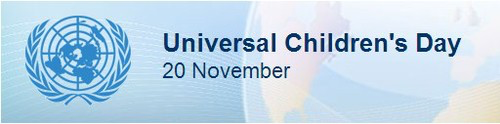 What is your response to the following question…
“Should the UN curb population growth?
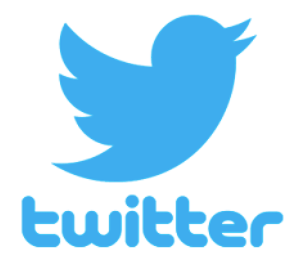 Debate: “Should the UN curb population growth?
Write a 140-280 character tweet with your thoughts on this at present
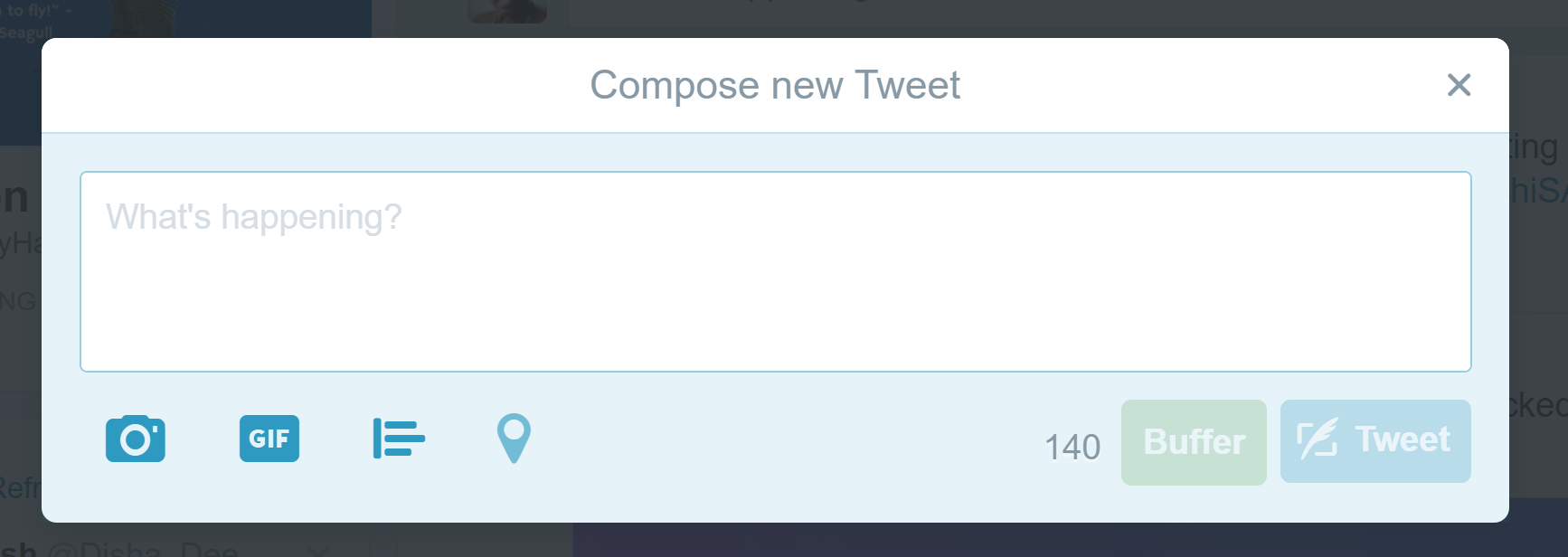 Debate
“Should the UN curb population growth? 
Structure of the debate:
For the proposition: Opening statement
Against the proposition: Opening statement
For argument #1 + rebuttals from opposing team
Against Argument #1 + rebuttals from opposing team
For argument #2 + rebuttals from opposing team
Against Argument #2 + rebuttals from opposing team
And so on…..
For the proposition: Closing statement
Against the proposition: Closing statement
Resources
For the proposition:
http://www.cbc.ca/news/technology/15000-scientists-warning-to-humanity-1.4395767
https://www.nature.com/news/development-slow-down-population-growth-1.19415
http://abcnews.go.com/Technology/story?id=98371&page=1
http://www.debate.org/opinions/should-we-limit-human-population-growth
https://www.washingtonpost.com/news/wonk/wp/2014/10/27/stop-pretending-we-can-fix-the-environment-by-curbing-population-growth/?utm_term=.0dfecc33f431

Against the proposition:
http://www.slate.com/articles/technology/future_tense/2013/01/world_population_may_actually_start_declining_not_exploding.html
http://abcnews.go.com/Technology/story?id=98371&page=1
http://www.debate.org/opinions/should-we-limit-human-population-growth
https://www.washingtonpost.com/news/wonk/wp/2014/10/27/stop-pretending-we-can-fix-the-environment-by-curbing-population-growth/?utm_term=.0dfecc33f431